Comprehension Strategy: Determining Importance
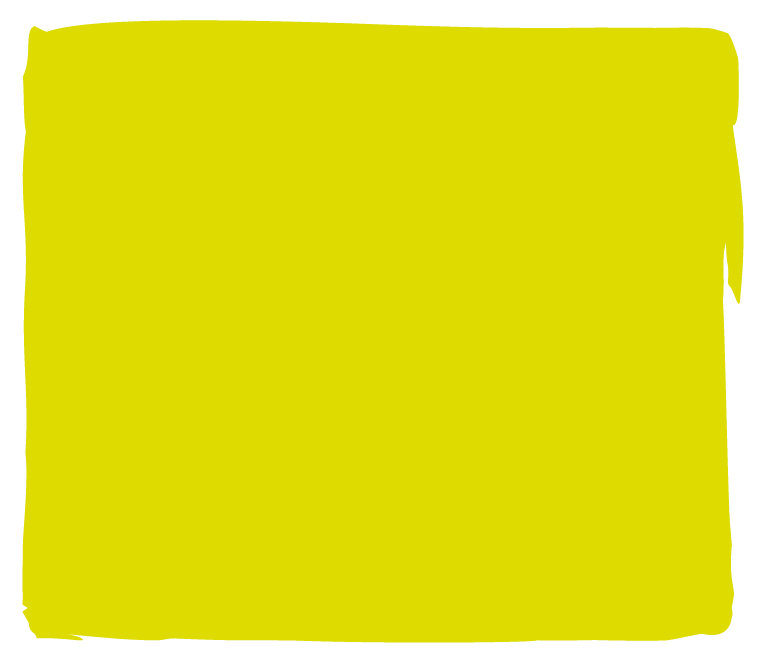 Imagine you are going to play a game of soccer with your friends. What are the three most important items you need?
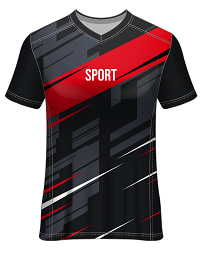 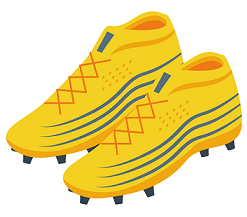 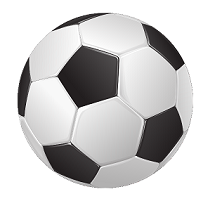 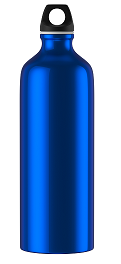 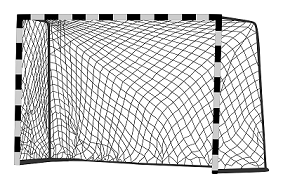 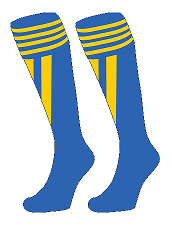 You can’t play soccer without a ball and goals. It’s also difficult to run around without a pair of soccer boots or runners.
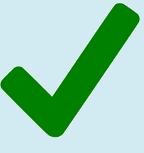 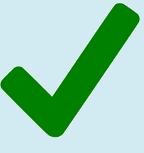 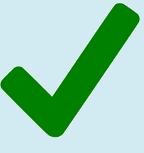 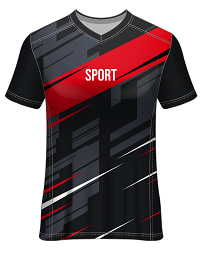 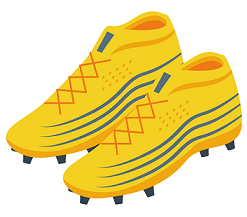 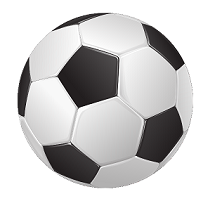 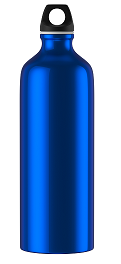 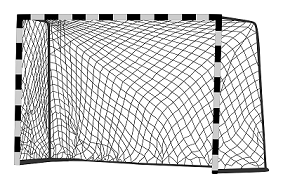 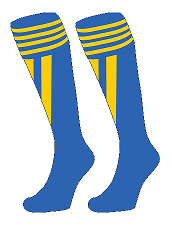 Good readers need to be able to tell the difference between: 
Important ideas 
Interesting details  
This is what’s called ‘determining importance’.
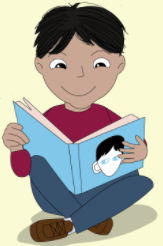 It’s a bit like straining the water from spaghetti. You keep the important things (spaghetti) and lose the bits you don’t need (water).
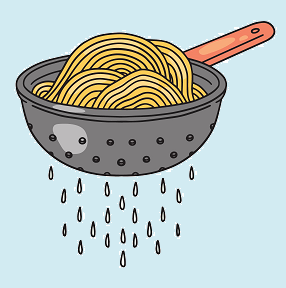 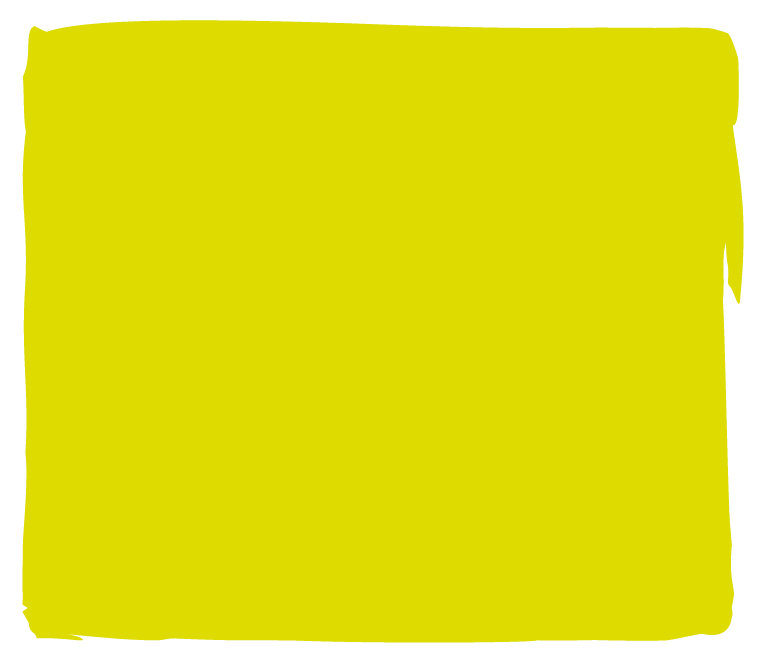 Important 
information
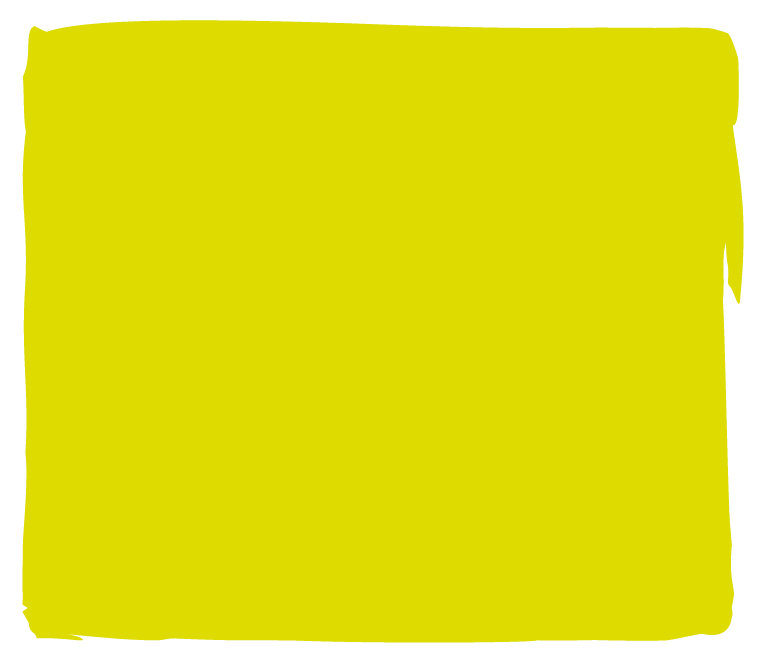 Interesting 
details
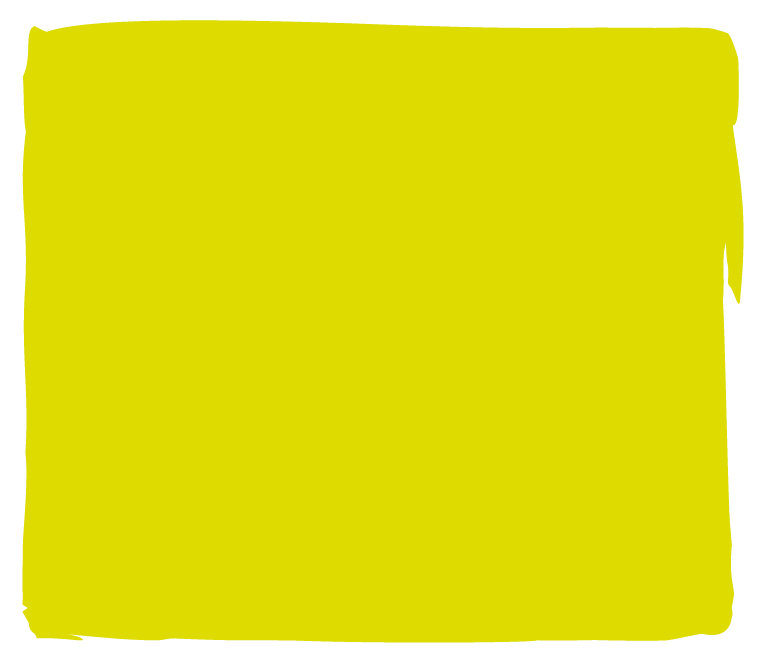 Fiction
The important information in a fiction text, usually sits somewhere in the story mountain
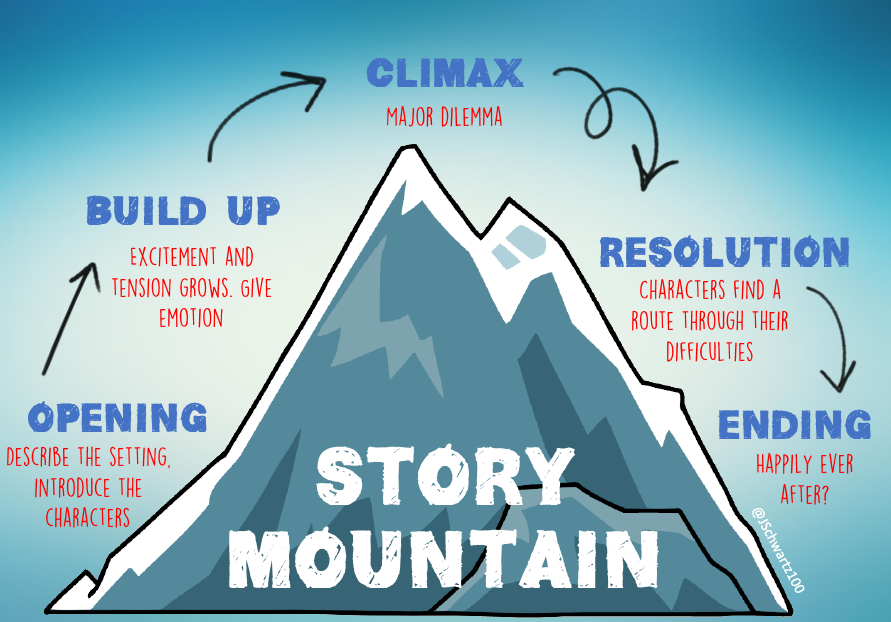 See if you can identify the important information in this extract from The Boy Who Cried Wolf.
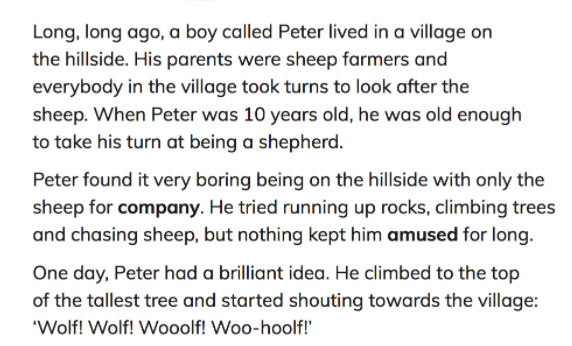 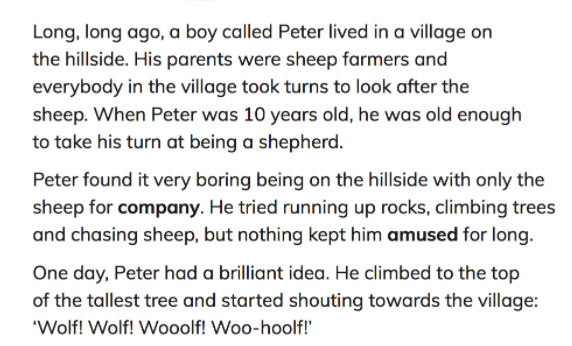 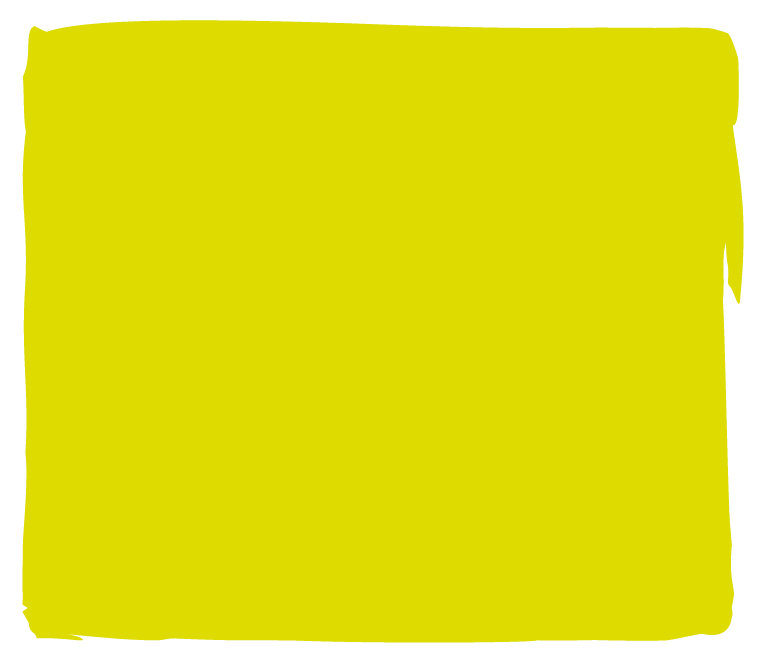 Interesting details
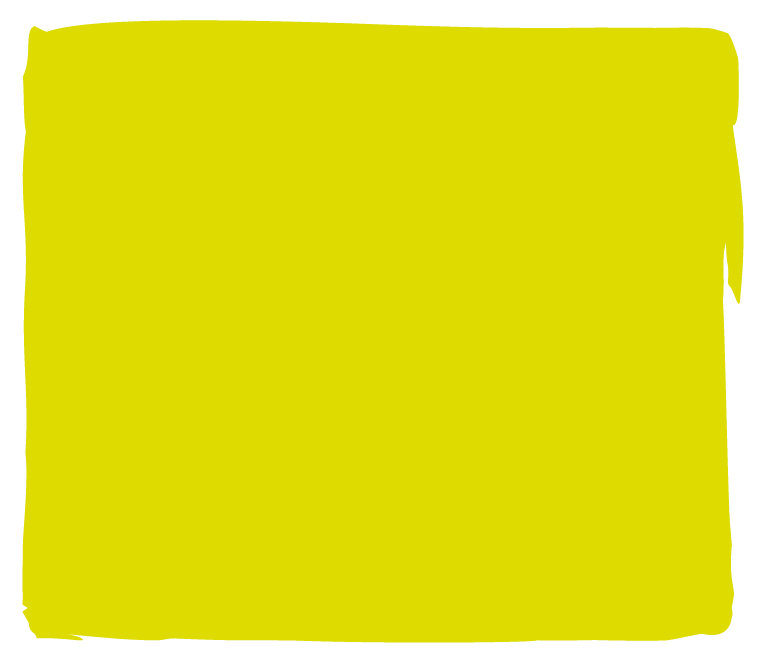 Important information
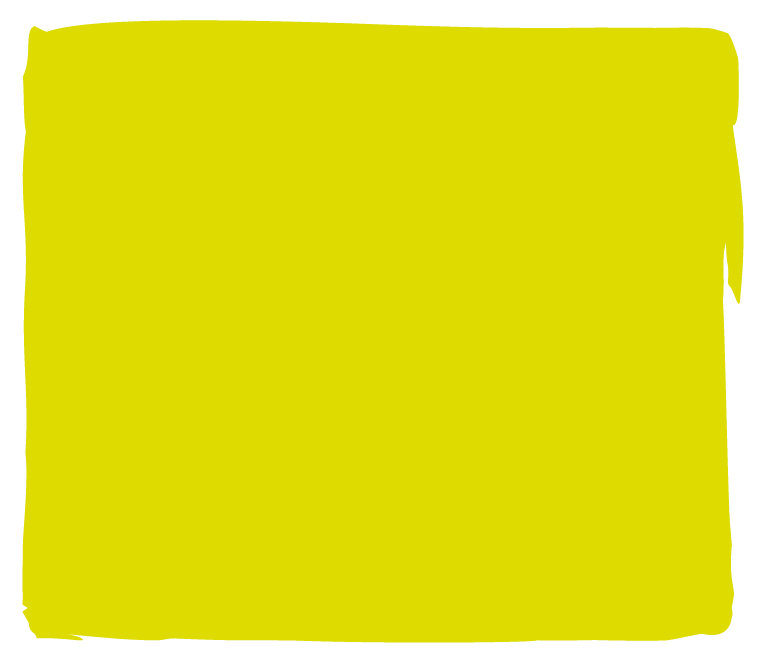 Nonfiction
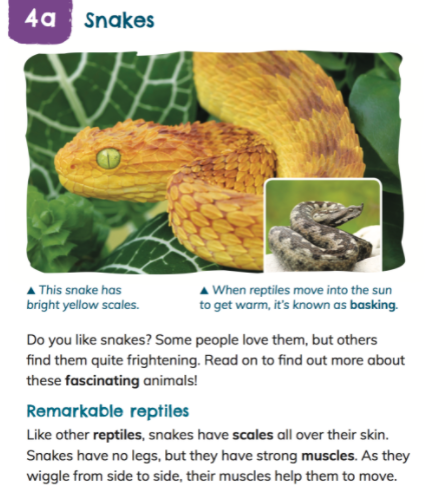 When determining importance in nonfiction texts, keep an eye out for main topics, facts and ideas.
See if you can identify the important information in this nonfiction paragraph about crocodiles.
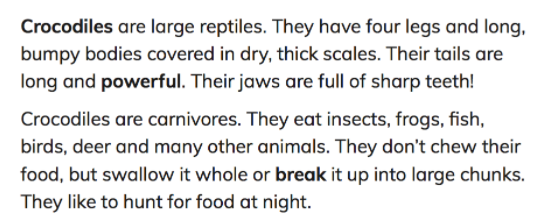 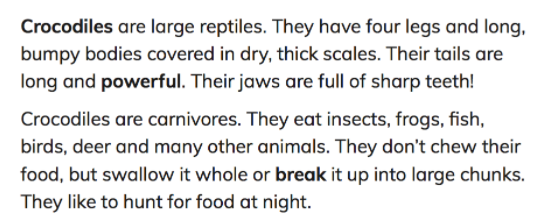 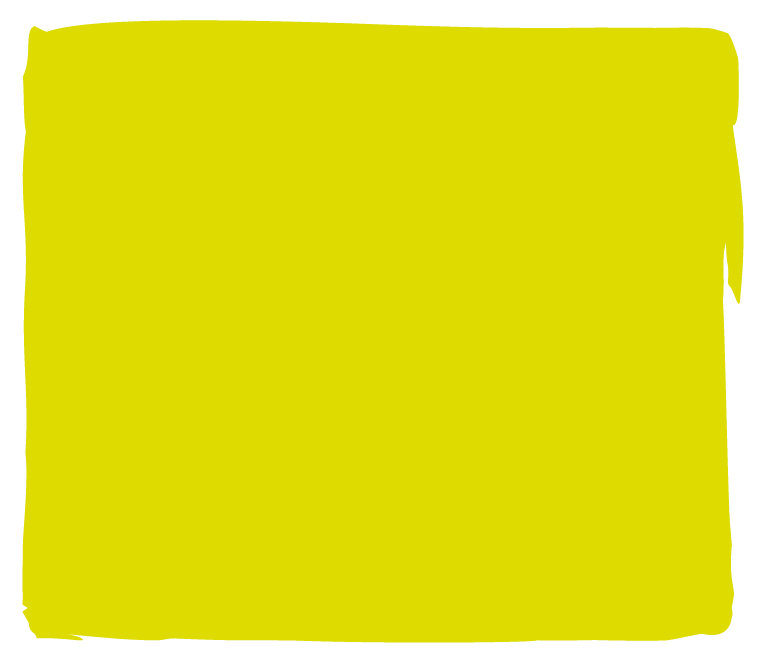 Important information
Interesting details
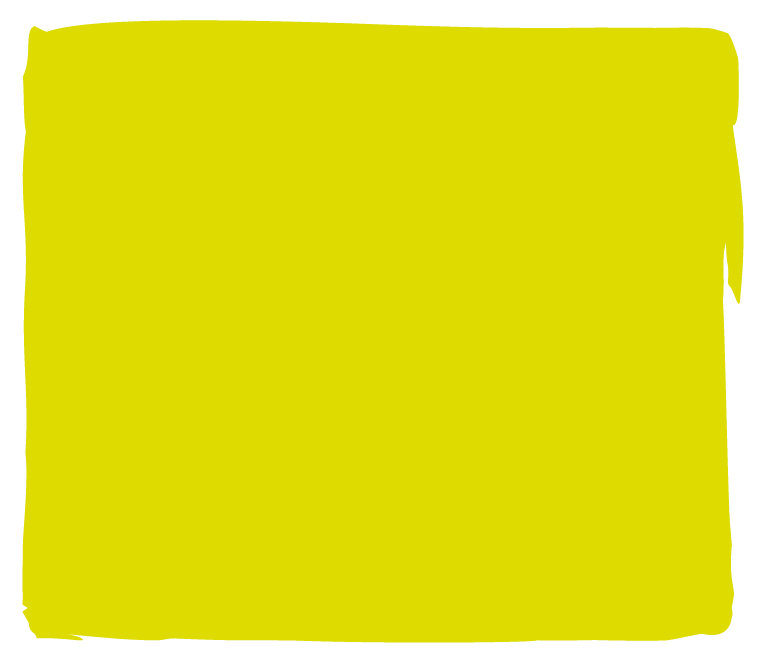 Unit 1a: The Race to Space
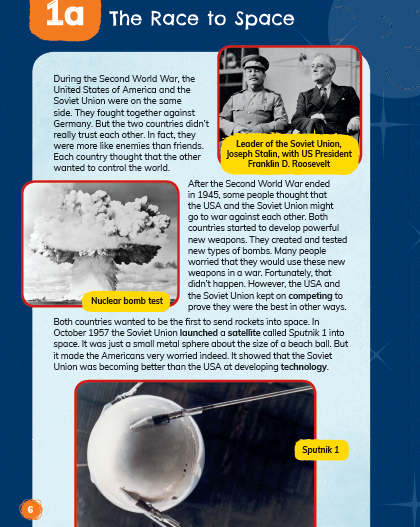 Read the first page of The Race to Space. Which of the following is important information and which is an interesting detail?

The leader of the Soviet Union was Joseph Stalin.
After the Second World War, the USA and the Soviet Union became rivals in sending a rocket to space.
Sputnik 1 was a small metal sphere about the size of a beach ball.
People worried that the Soviet Union and the USA would use new weapons, like bombs, in a war.
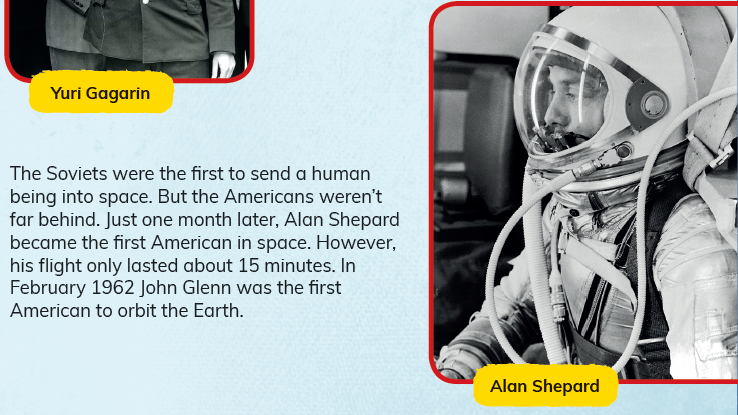 Read the last paragraph on 
page 7. What do you think is the main idea or most important information?
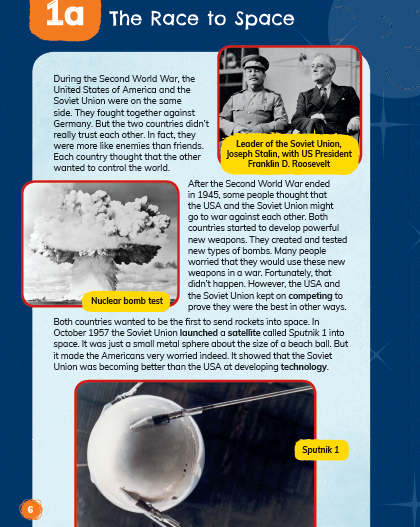 Having read The Race to Space, can you….

summarise the text using only important information?
identify any important information in the text features (e.g. headings, images, labels)?
identify key vocabulary related to the important information (e.g. satellite)?  
justify why the information you have identified is important?
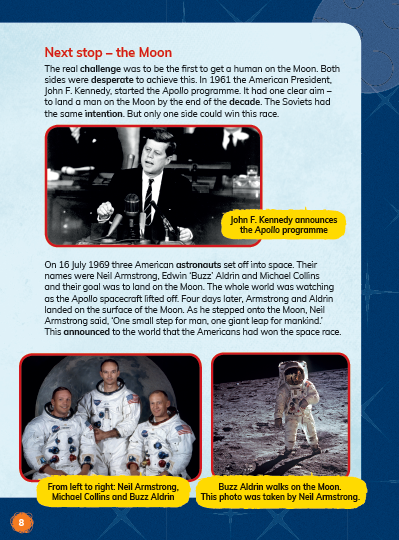 Unit 1b: Valentina Tereshkova: First Woman in Space
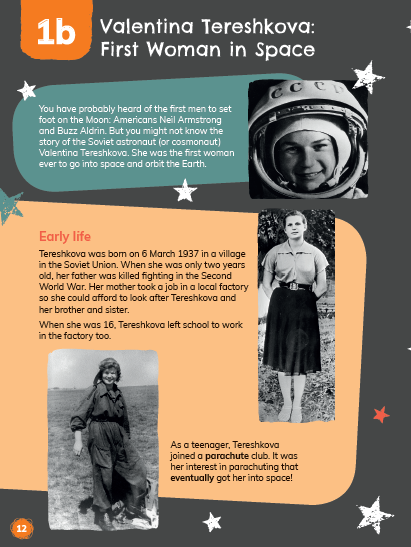 A student identified the below as the important information in page 12. Do you agree? Justify your answer.

The Soviet astronaut Valentina Tereshkova was the first woman ever to go into space.

Tereshkova’s interest in parachuting was what got her into space.
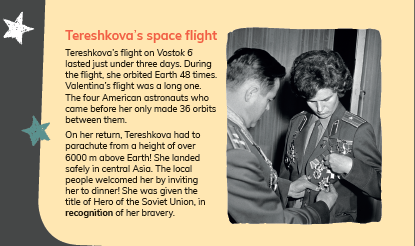 Which piece of information in this paragraph on page 14 do you think is the most important? Why?